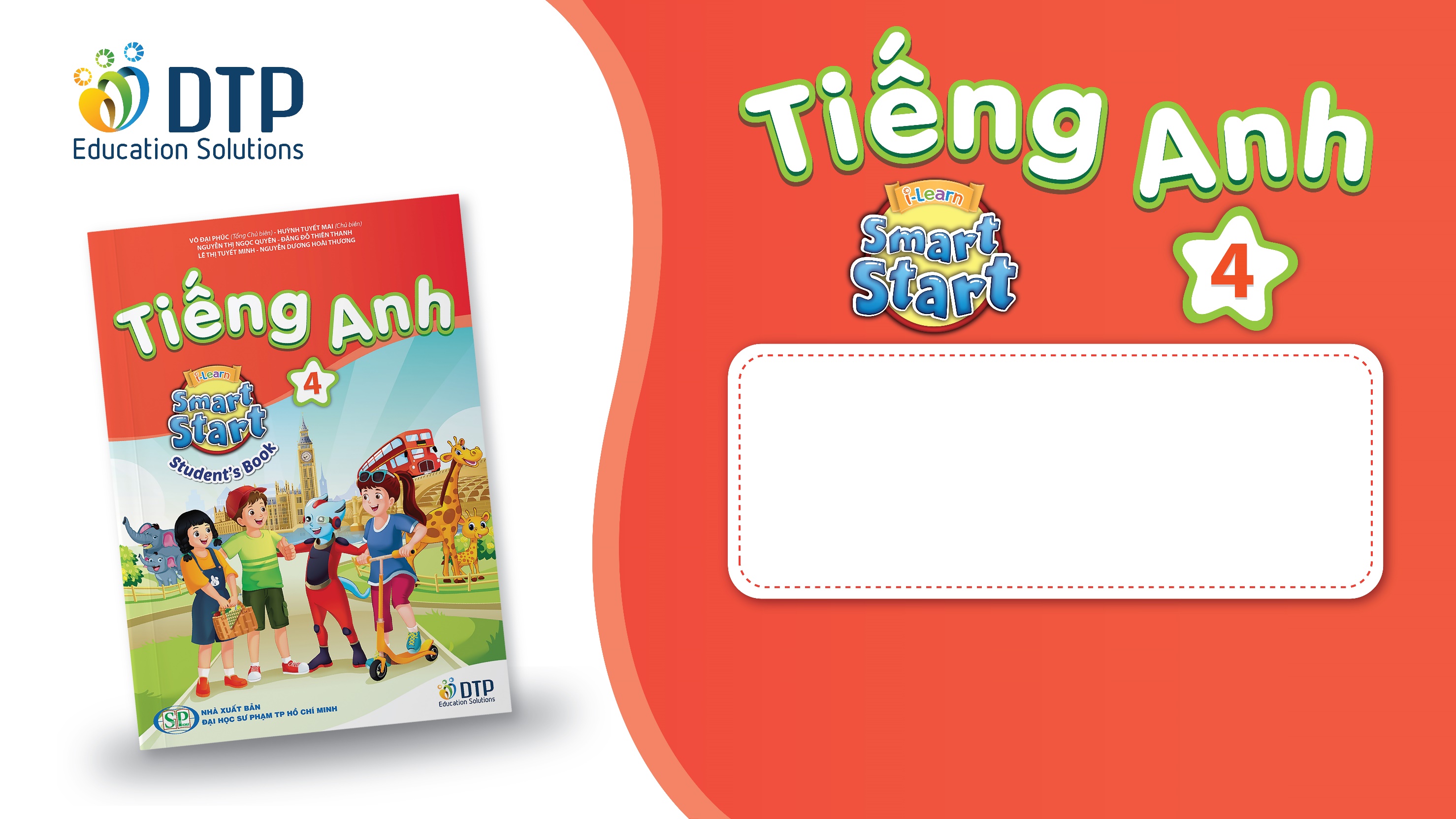 Unit 1: Animals
Review and Practice 1
Page 18
Lesson Outline
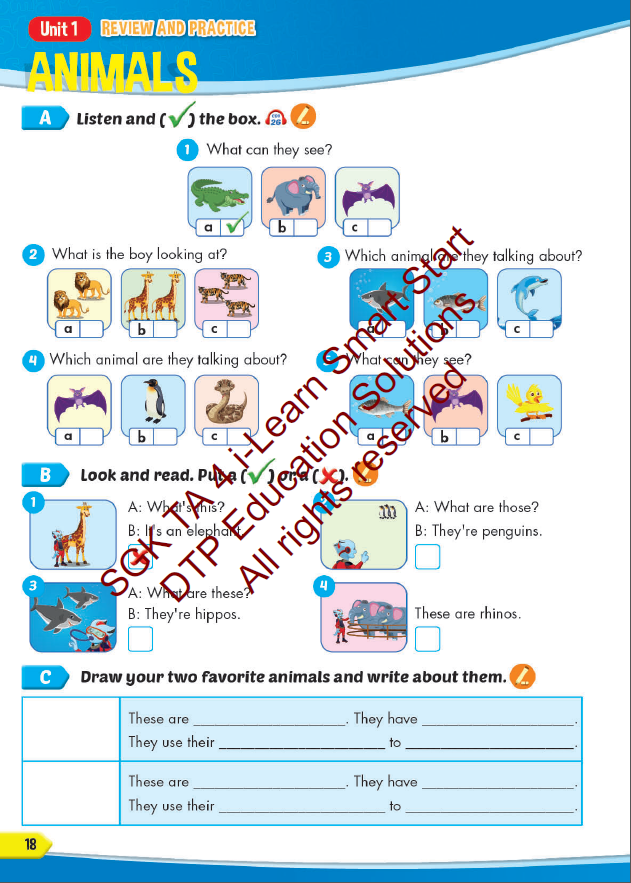 Warm-up
Reading
Listening
Consolidation
Wrap-up
Objectives
By the end of this lesson, students will be able to…

Vocabulary: Review: " snake, monkey, horse, camel, hippo, rhino, panda, giraffe, lion, dolphin, tiger, zebra, crocodile, bat, shark, penguin, kangaroo, elephant."
Structure: Review: "This is a monkey. - These are monkeys. That's a snake. - Those are snakes, What's this? It's a panda. What's that? It's a dolphin, What are these? They're penguins. What are those? They're bats."
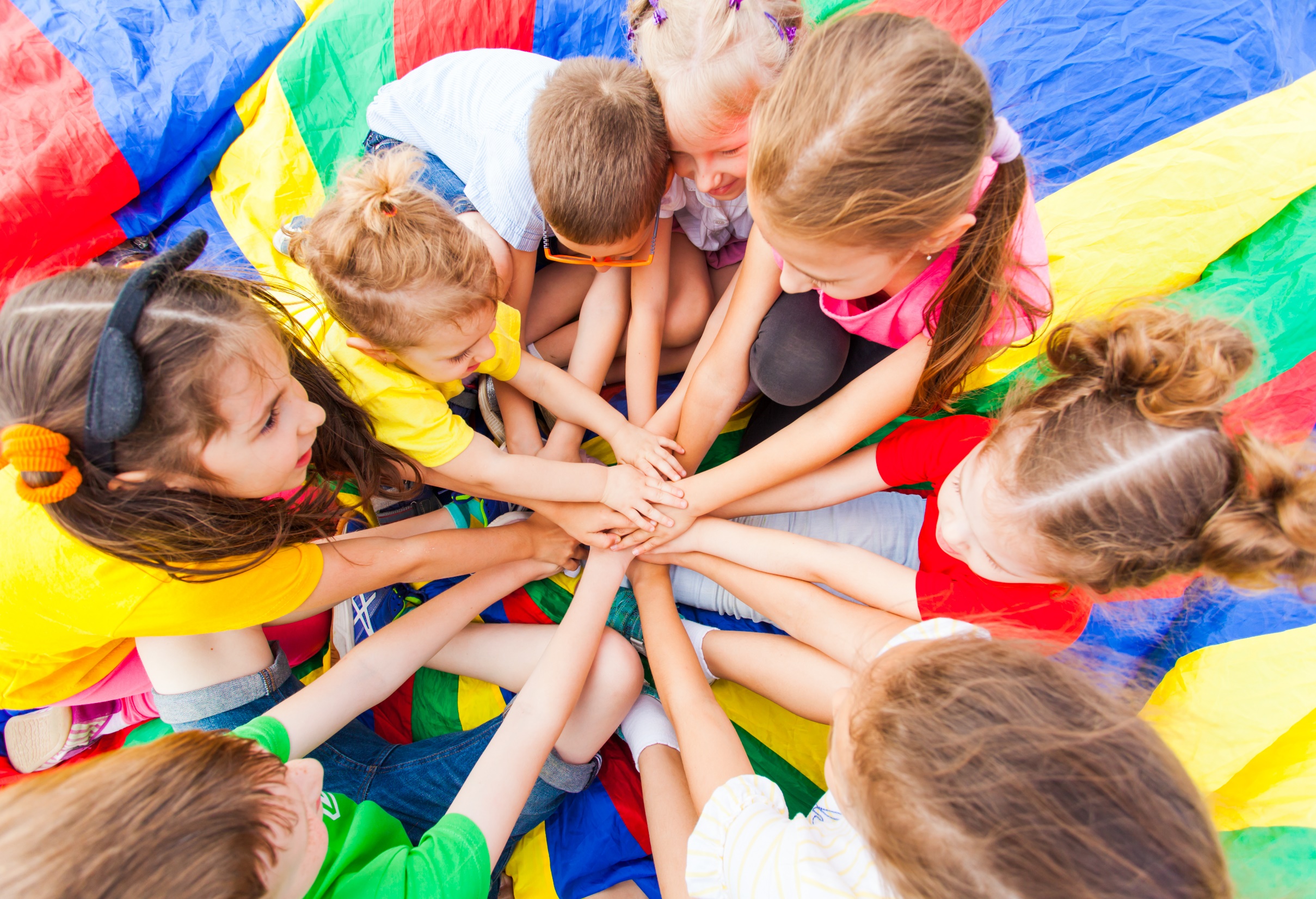 WARM UP
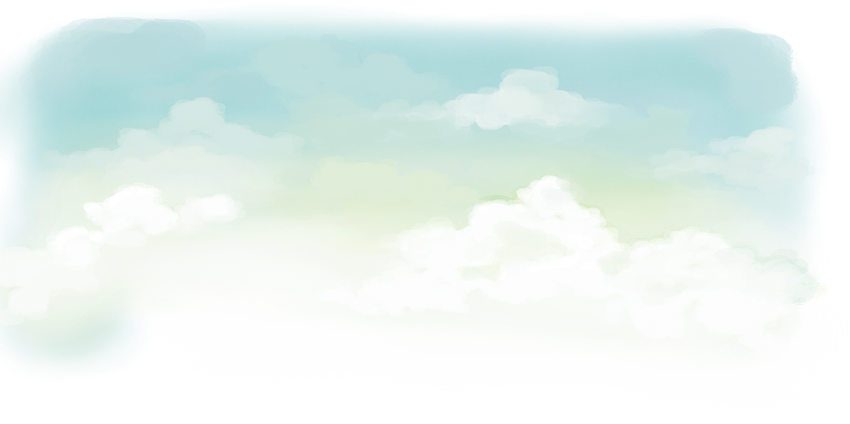 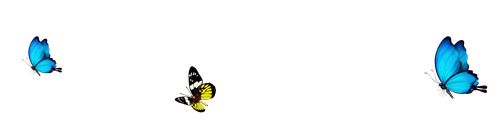 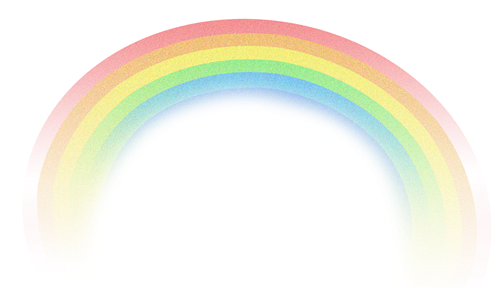 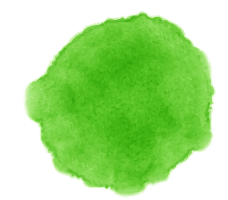 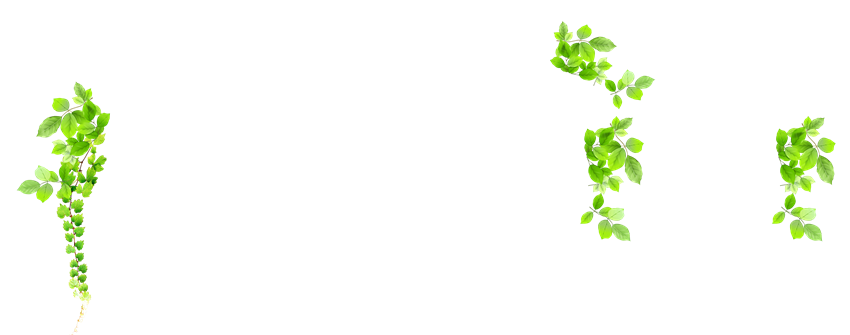 VOCAB QUIZ
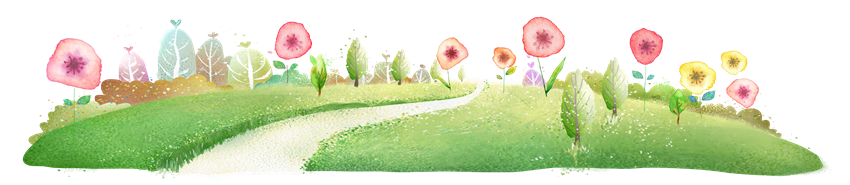 monkey
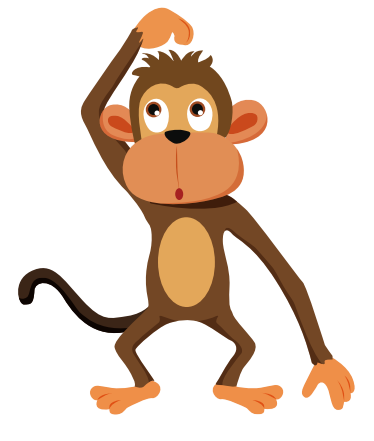 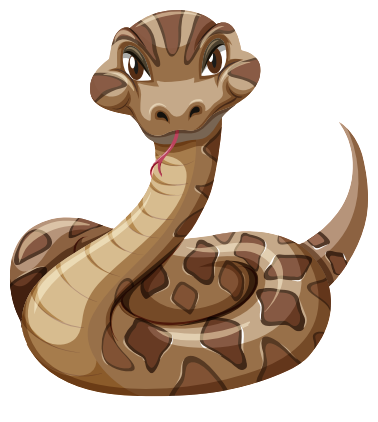 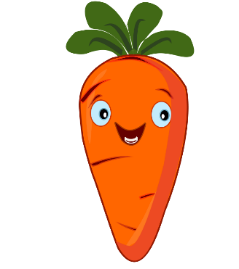 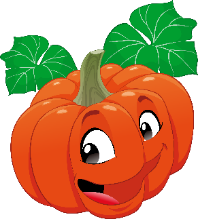 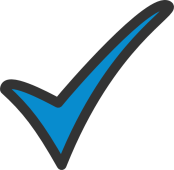 B
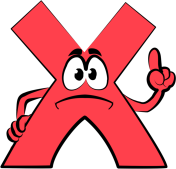 A
rhino
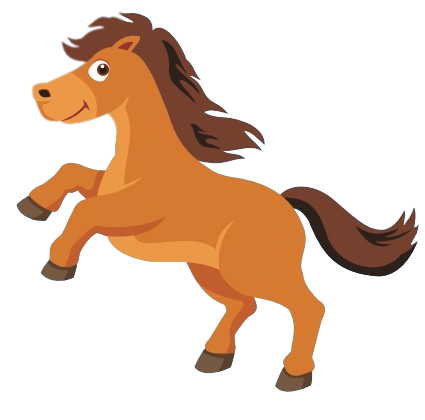 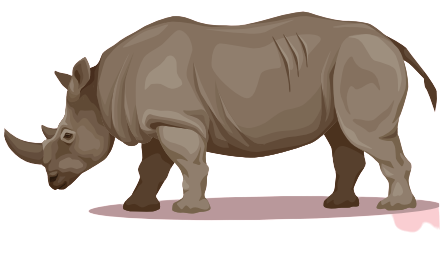 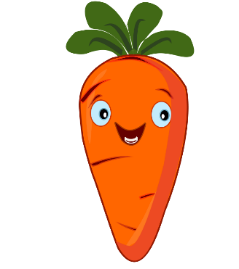 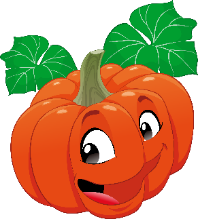 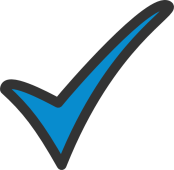 B
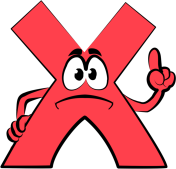 A
hippo
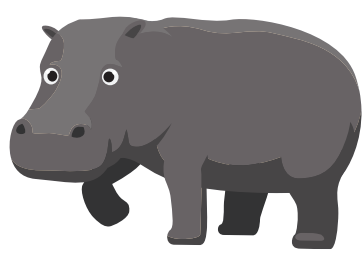 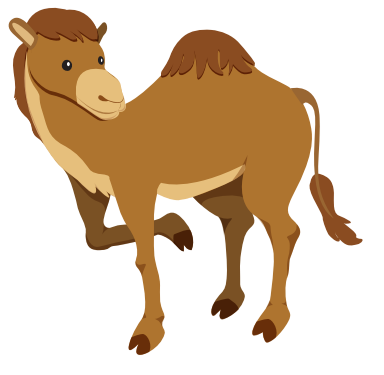 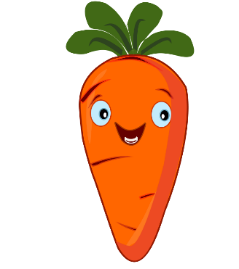 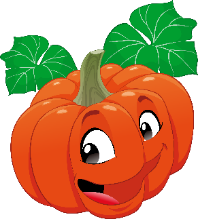 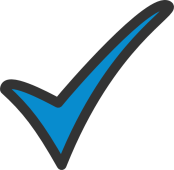 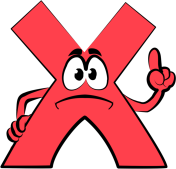 B
A
camel
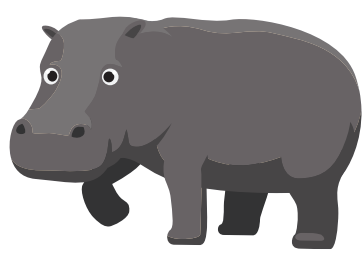 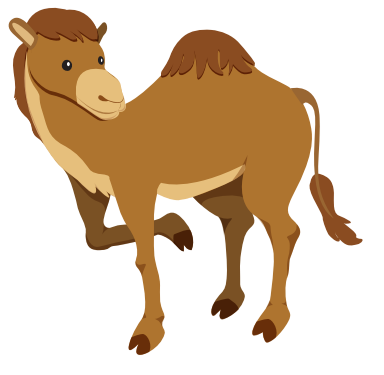 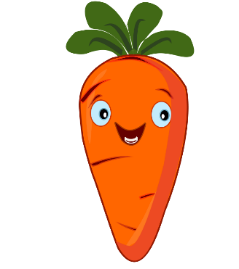 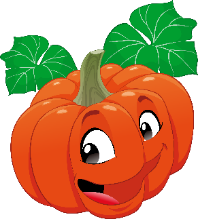 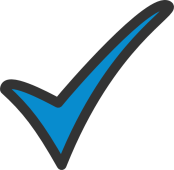 A
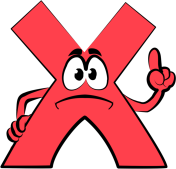 B
horse
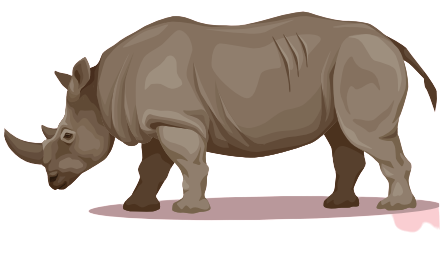 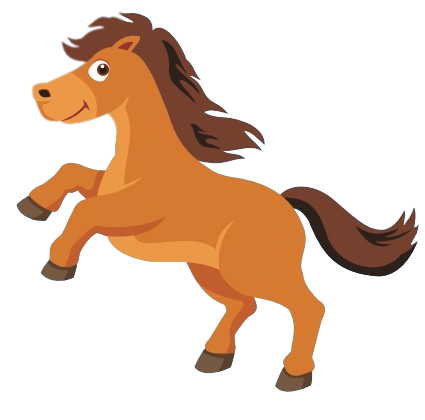 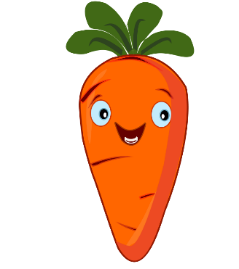 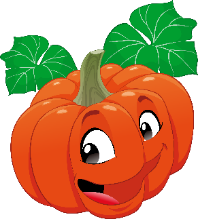 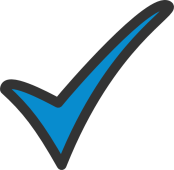 B
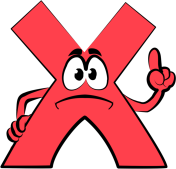 A
snake
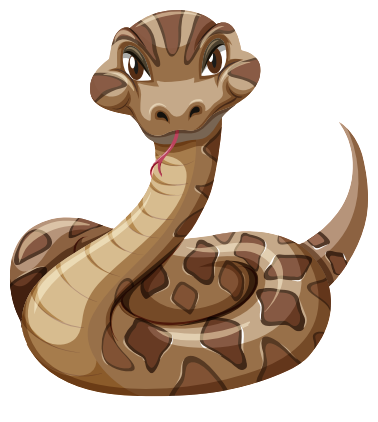 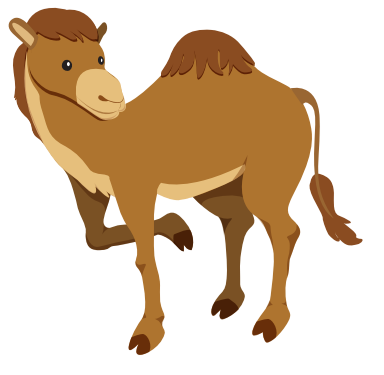 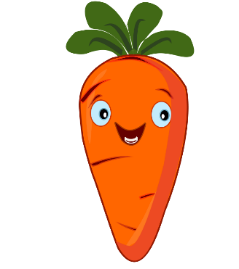 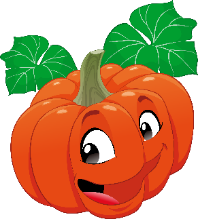 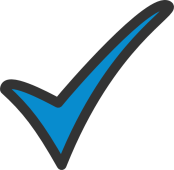 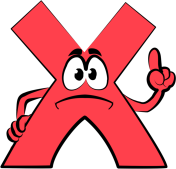 B
A
It’s time to learn …
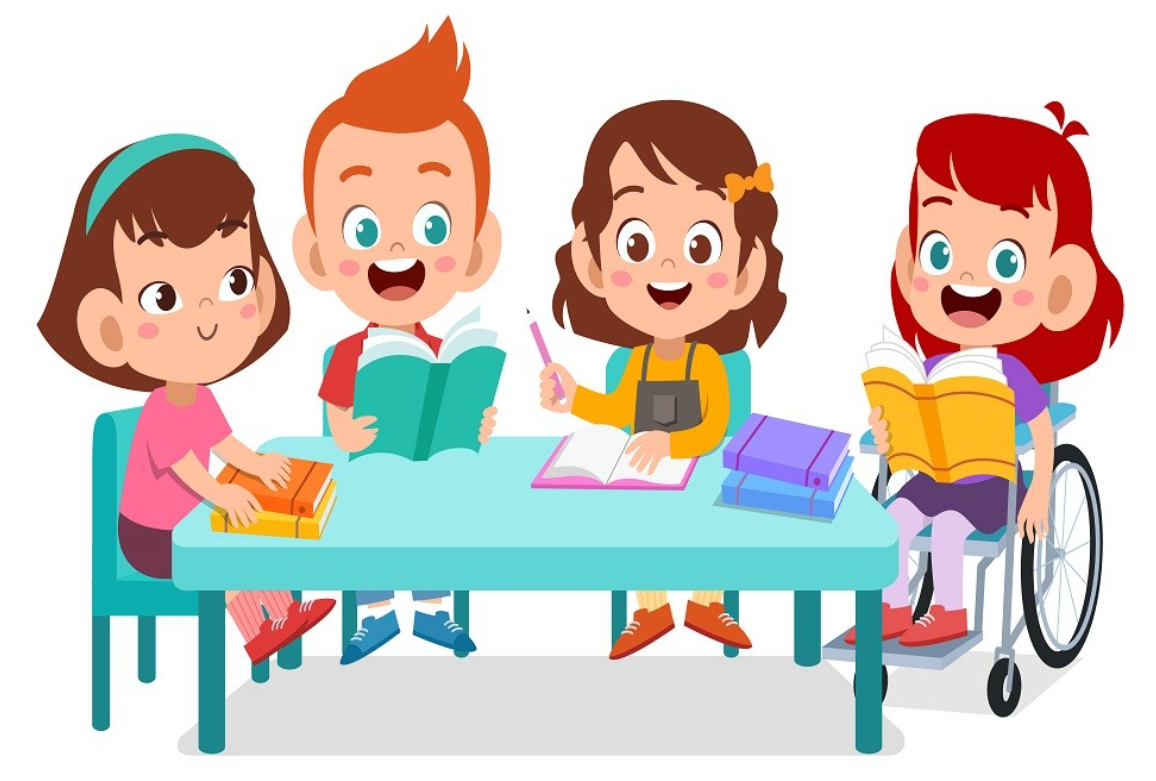 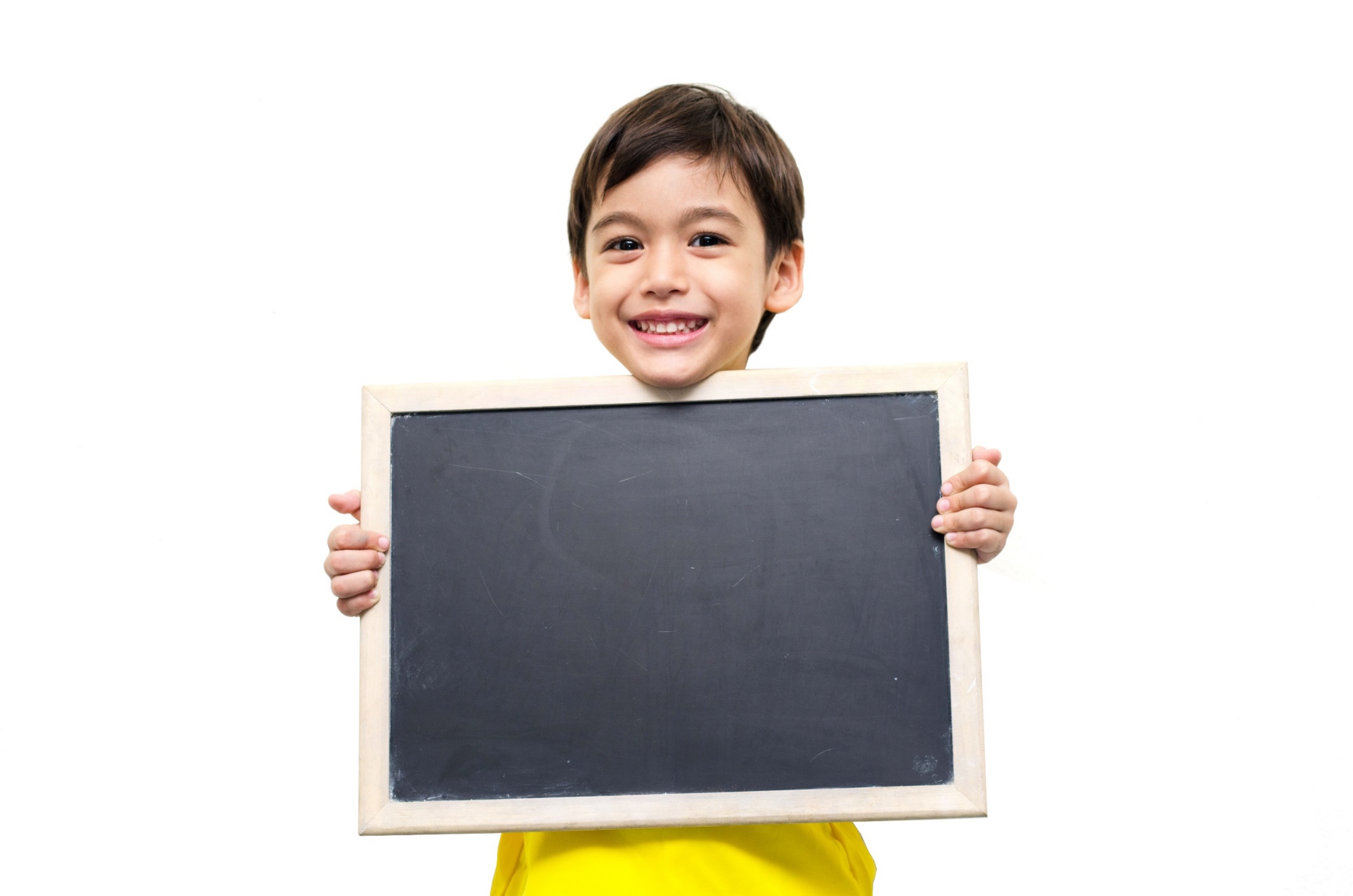 Listening
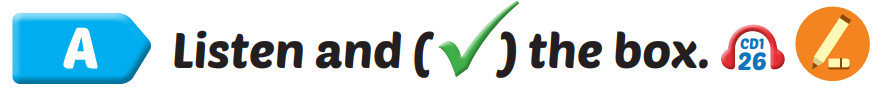 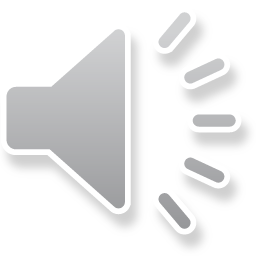 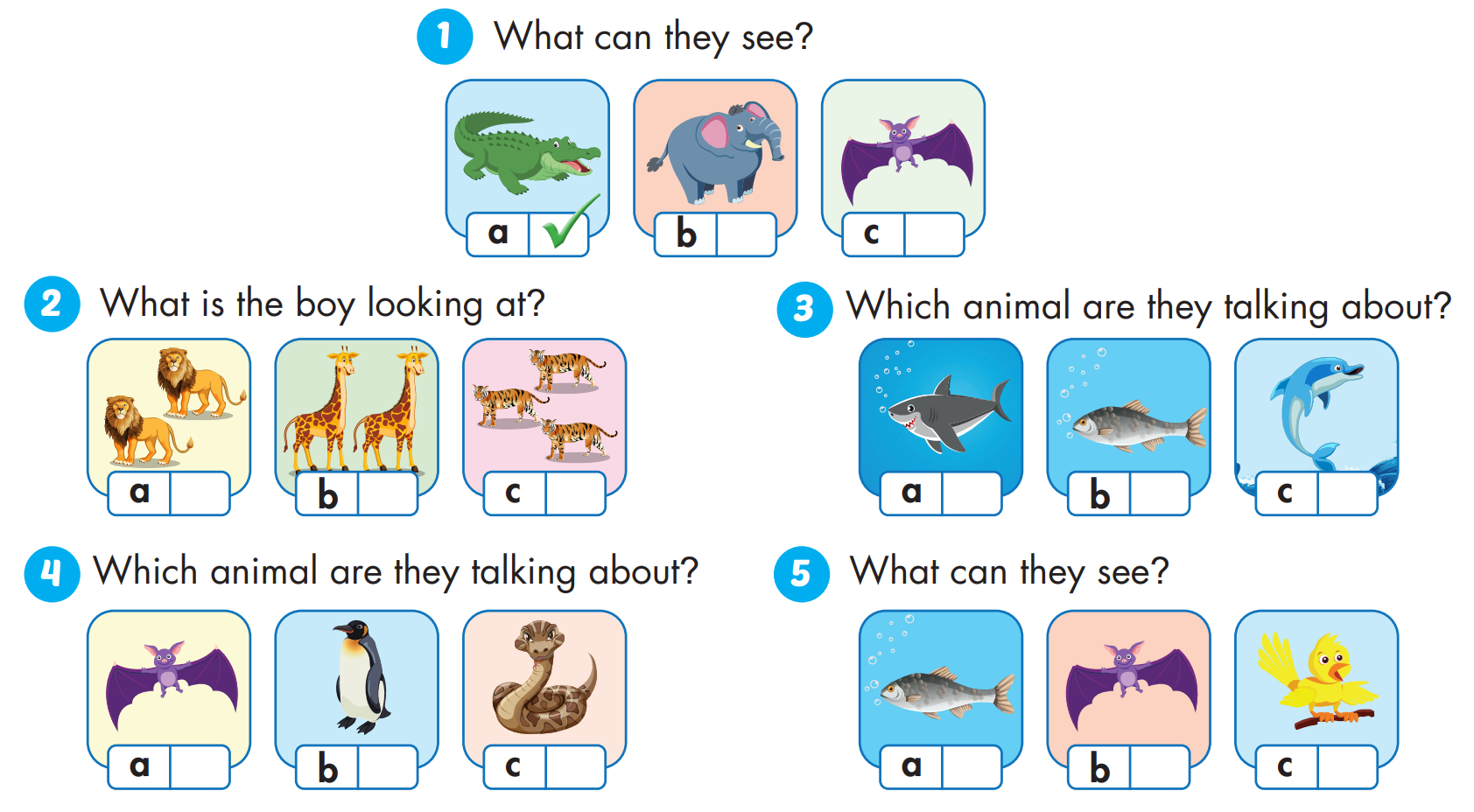 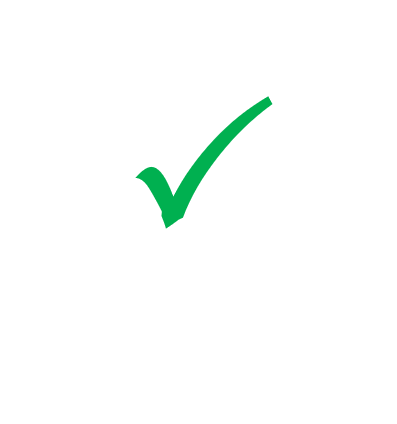 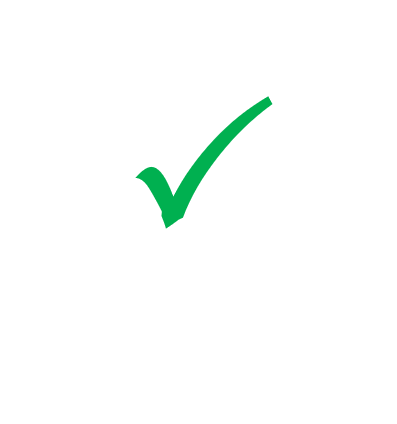 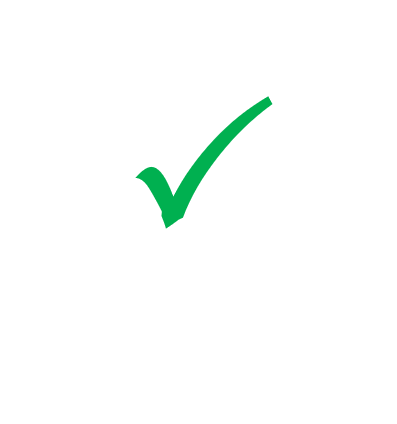 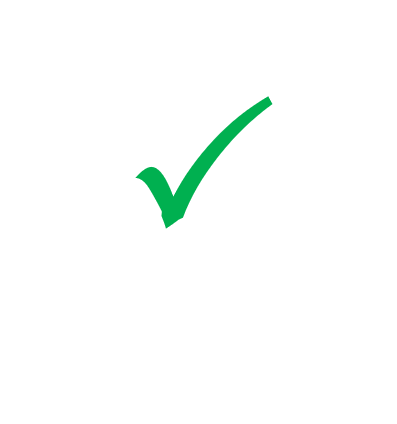 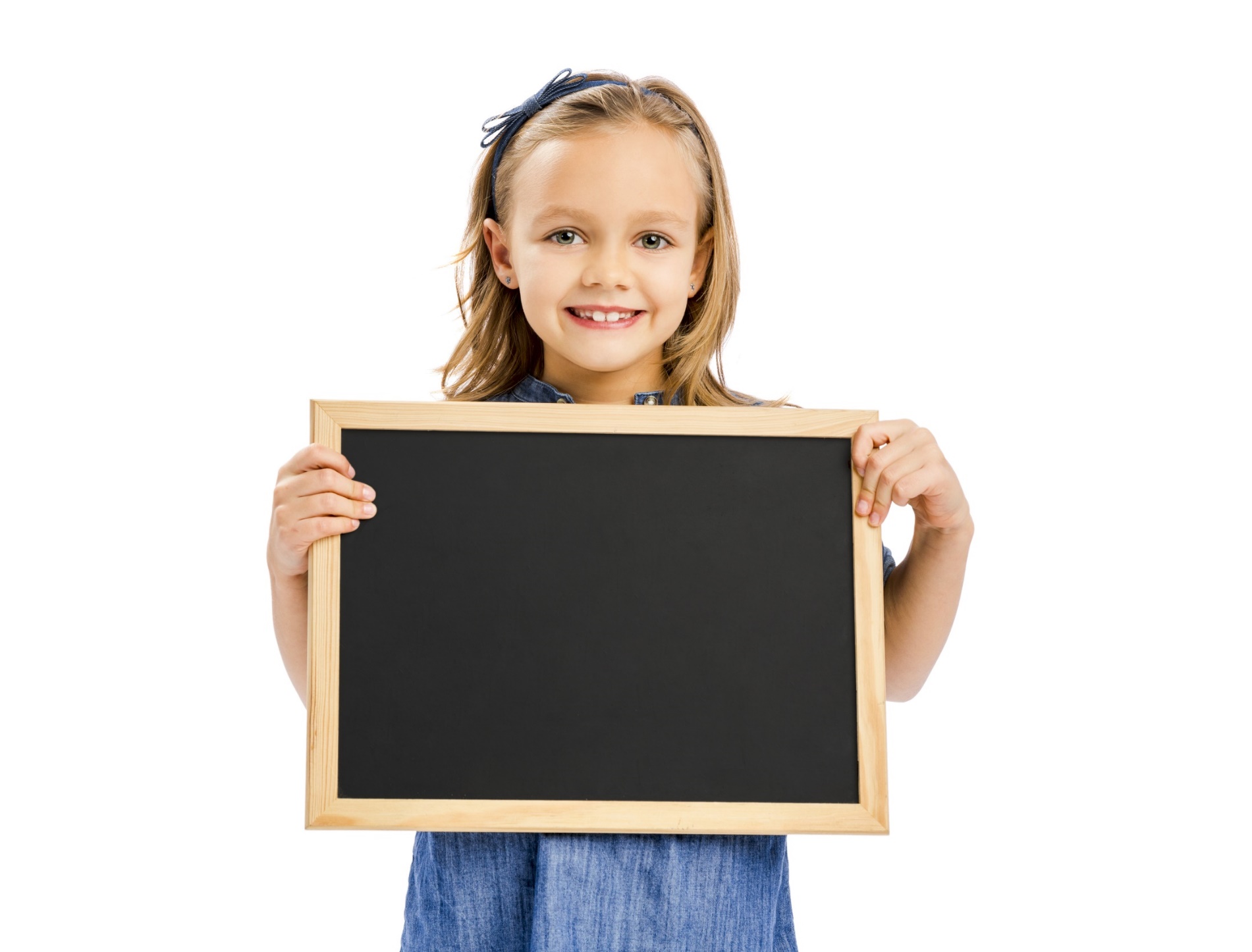 Reading
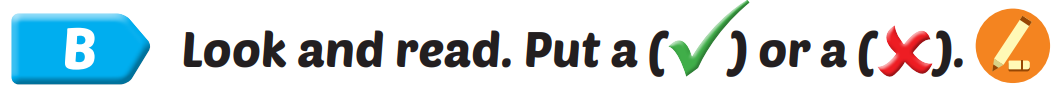 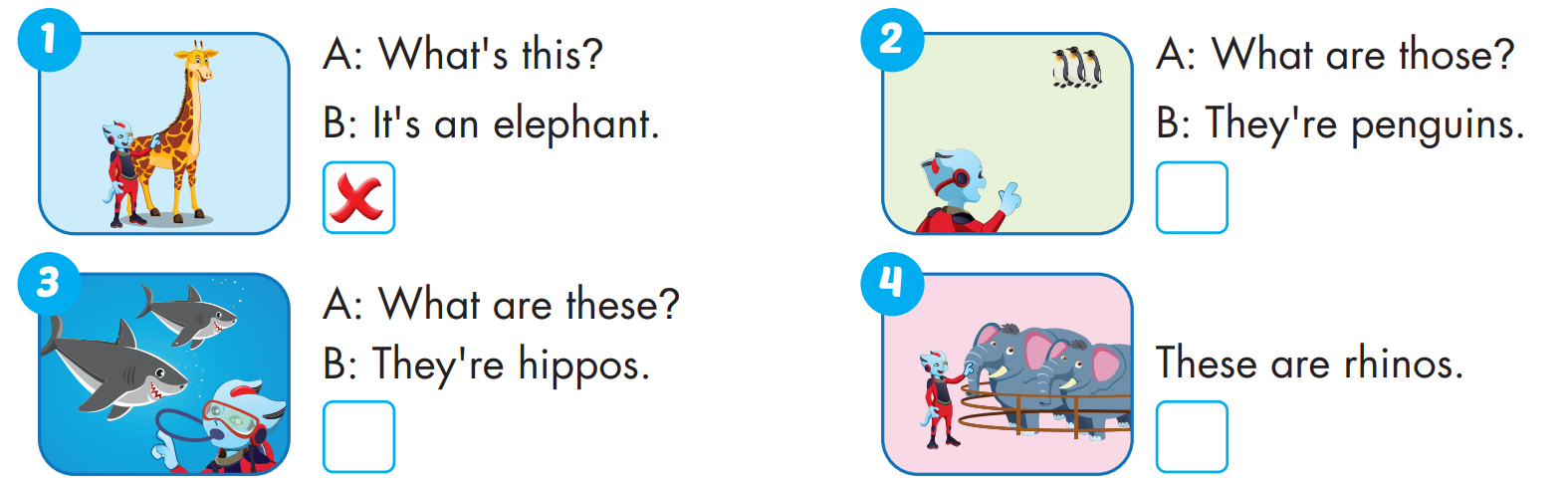 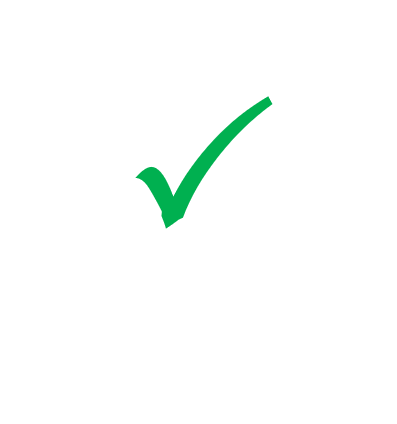 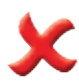 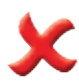 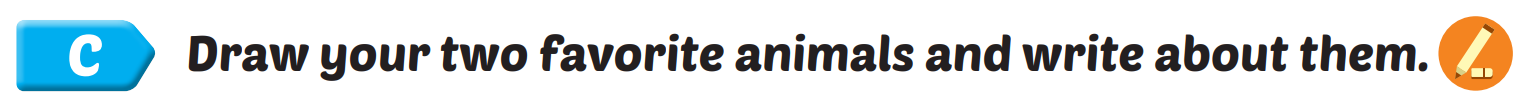 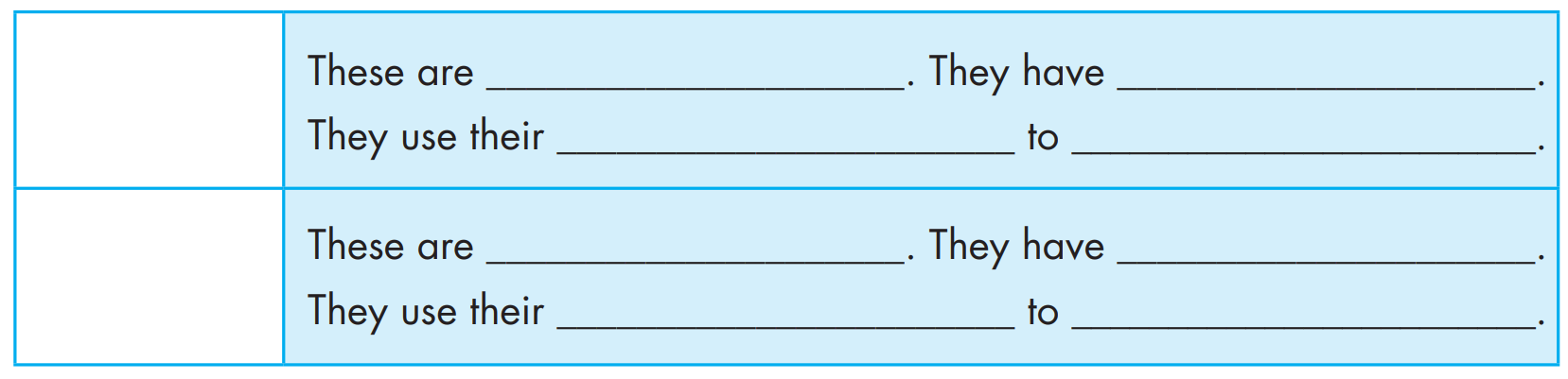 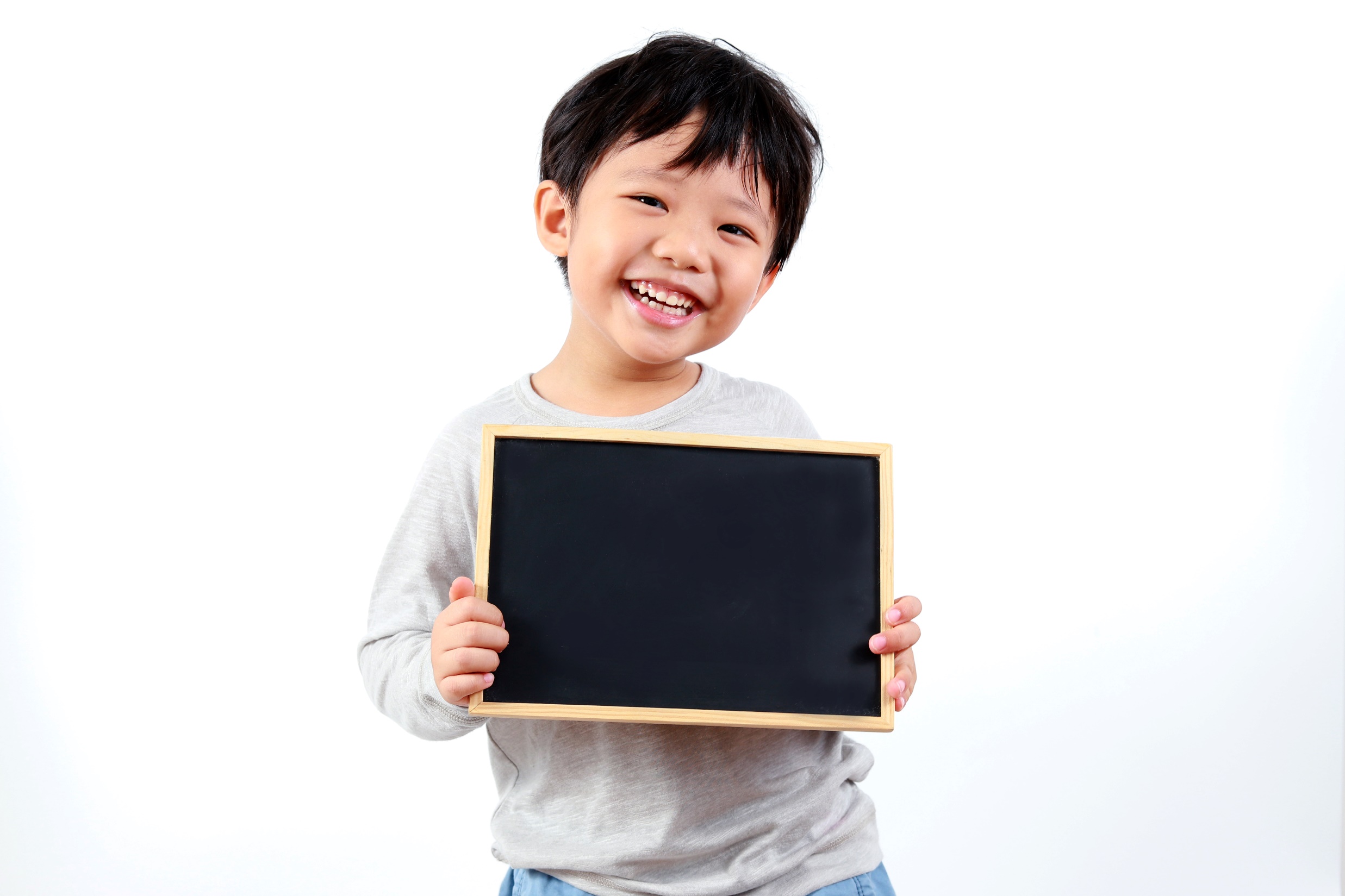 Practice
Extra Practice 
WB, page 10
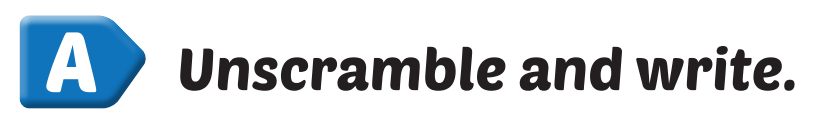 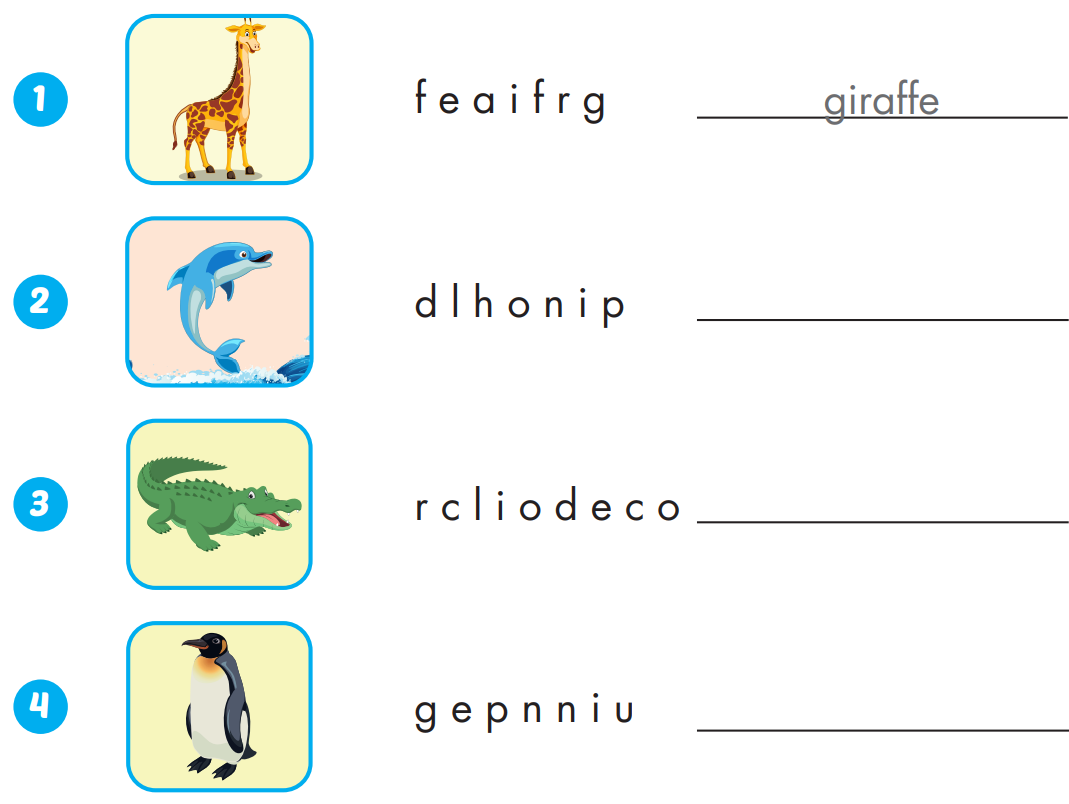 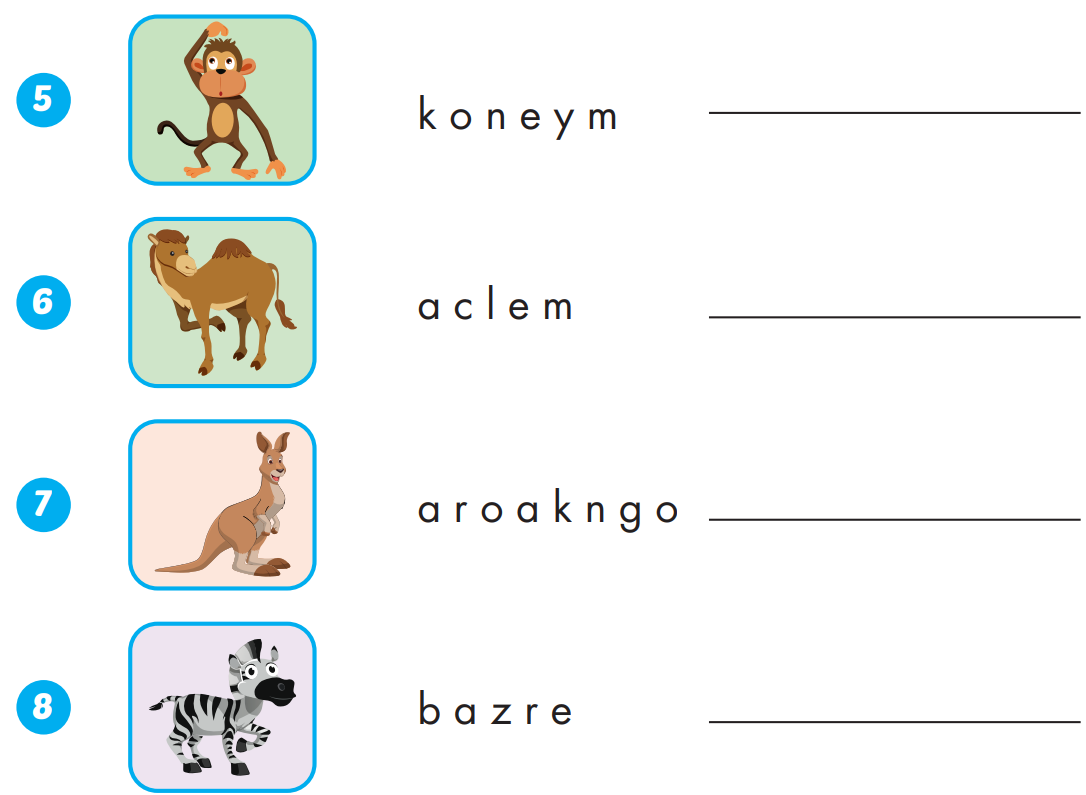 monkey
camel
dolphin
kangaroo
crocodile
zebra
penguin
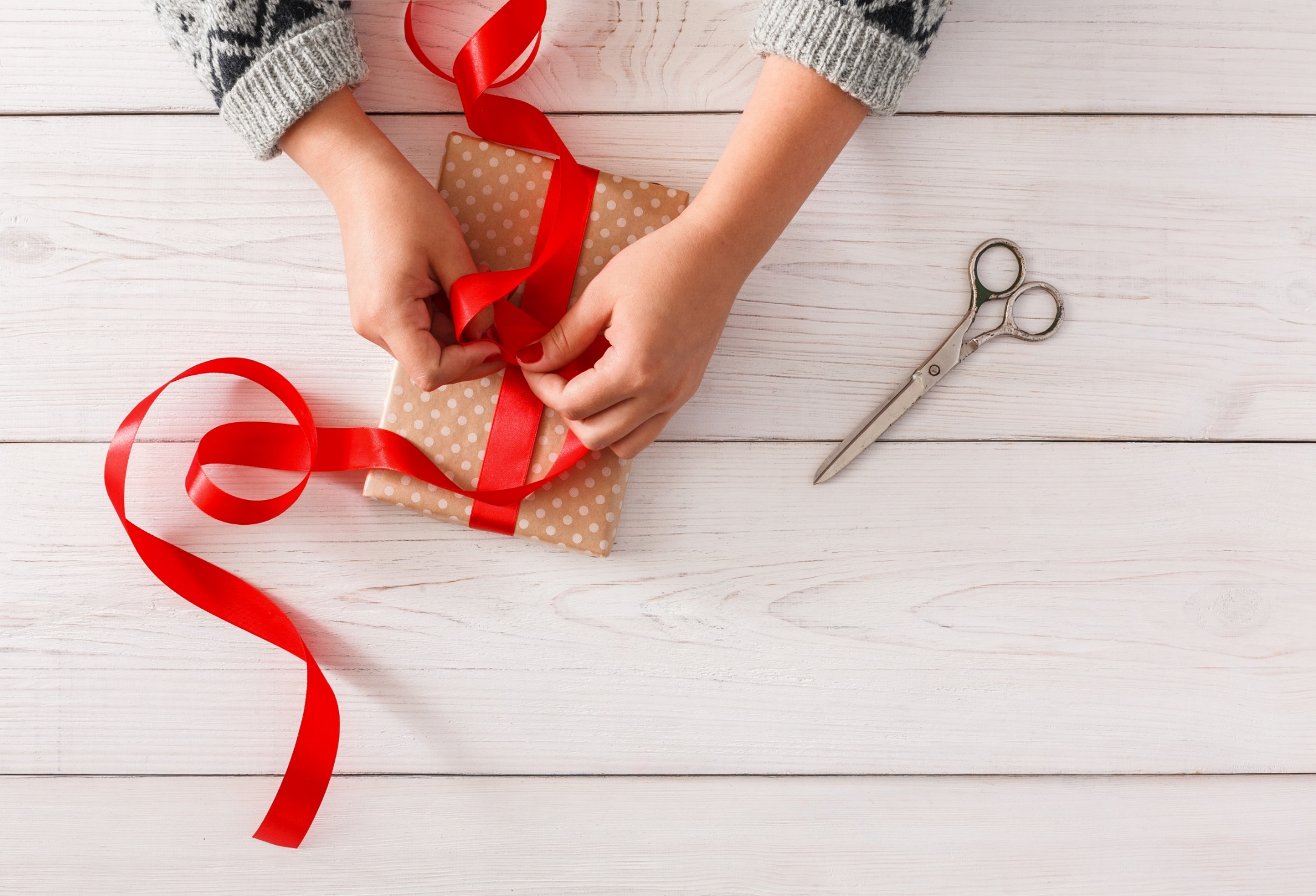 WRAP-UP
Today’s lesson
Vocabularies
Vocabulary: Review: " snake, monkey, horse, camel, hippo, rhino, panda, giraffe, lion, dolphin, tiger, zebra, crocodile, bat, shark, penguin, kangaroo, elephant."
Structures/ Sentence patterns
Review: "This is a monkey. 
- These are monkeys. 
That's a snake. 
- Those are snakes, 
What's this? It's a panda. 
What's that? It's a dolphin, 
What are these? They're penguins. 
What are those? They're bats."
Homework
Practice the vocabularies and structure; and make sentences using them. 
Do the exercises in Tiếng Anh 4 i-Learn Smart Start WB (page 10)
Do the exercises in Tiếng Anh 4 i-Learn Smart Start Notebook (page 8)
Prepare the next lesson (page 19 SB)
Play the consolidation games in Tiếng Anh 4 i-Learn Smart Start DHA App on www.eduhome.com.vn
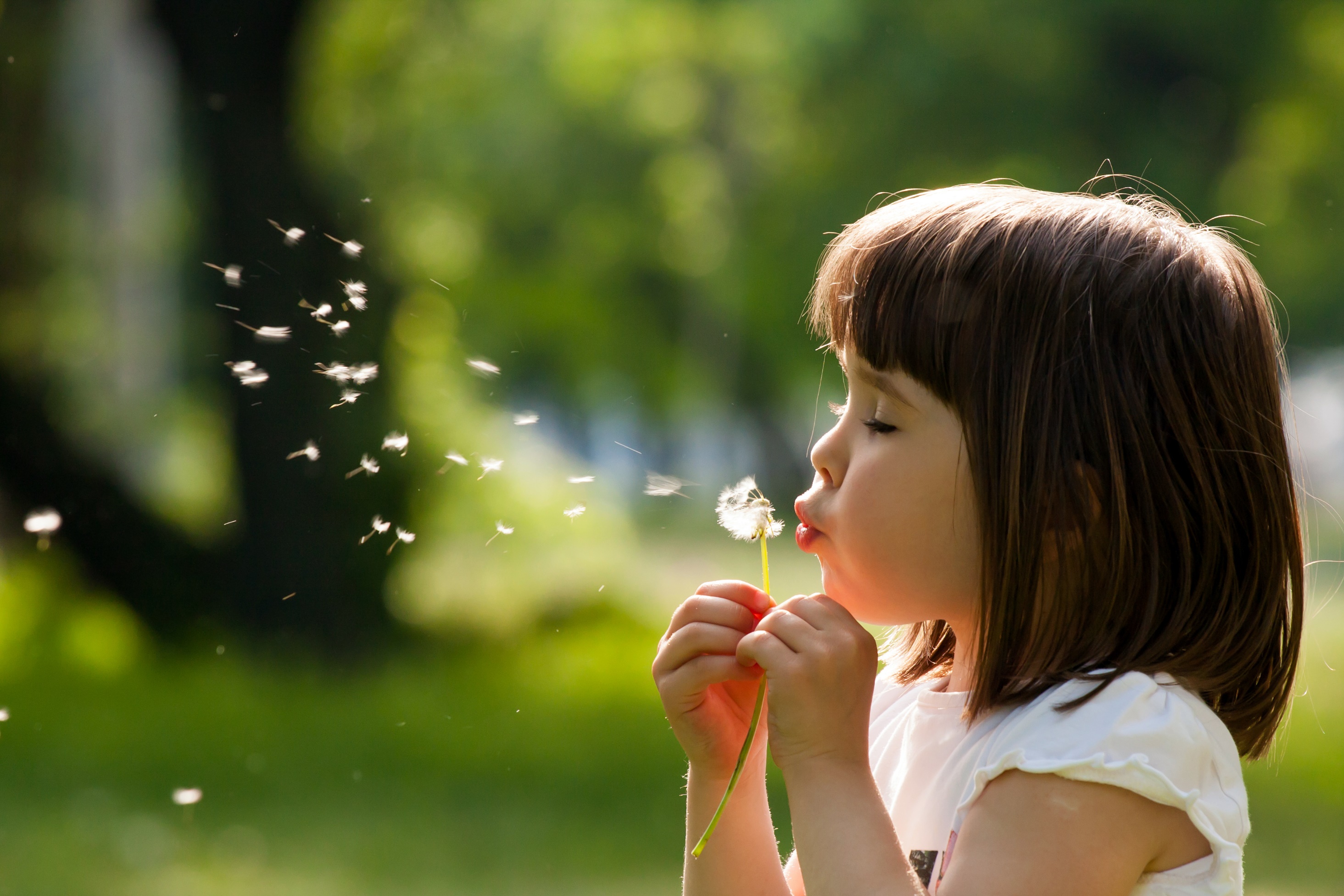 Enjoy your day!